LED Screen
DDB
P3mm      Digital Delivery Box   | Creative LED Display
♦FEATURES
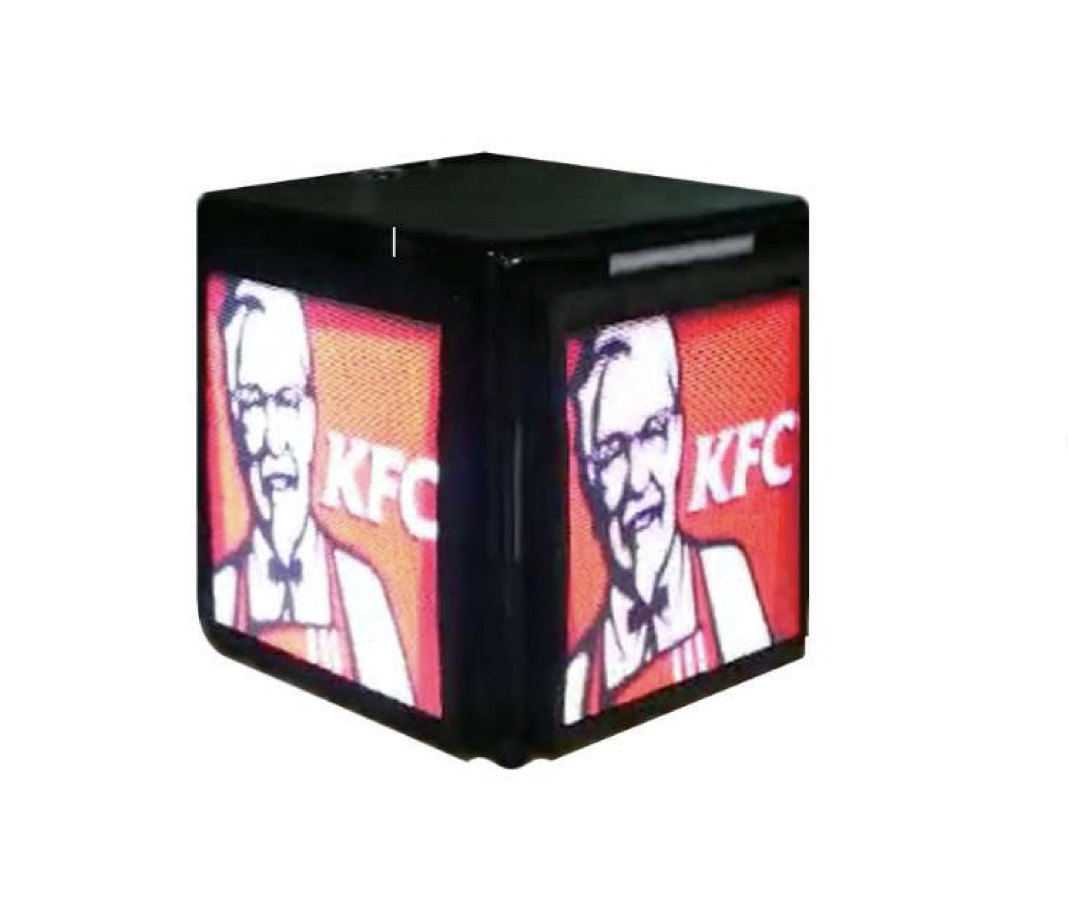 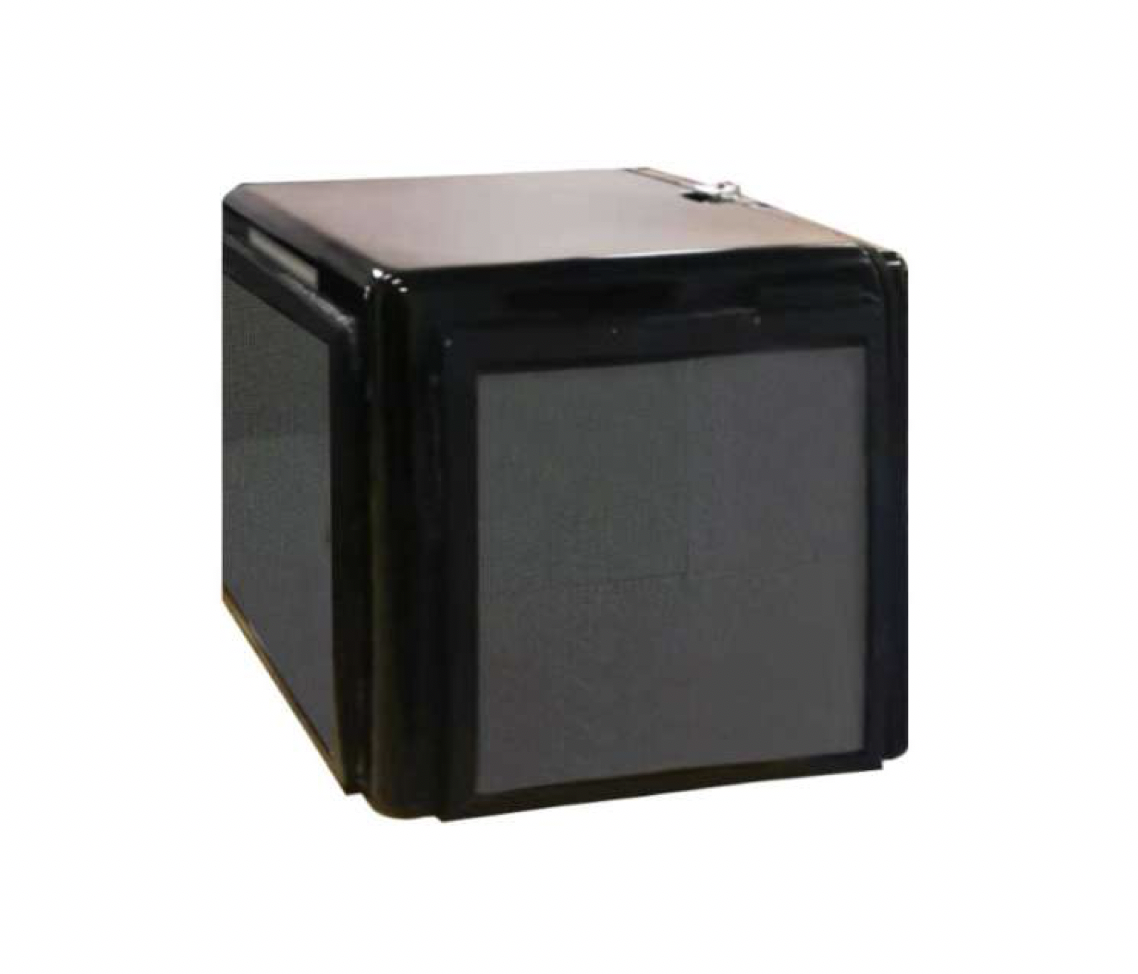 ►Creative design 
Digital delivery box with three-side LED display on it, showing advertising when delivery man drive motorcycle to the client.

►Count Function
Calculate how many audience all the way.

►Compatibility
Intergrate with your current delivery system.

►Plug and Play
Connect with your motorcycle battery

►Location Free for Advertising 
 A new and efficient way to showing advertisement anywhere.
♦Application Reference
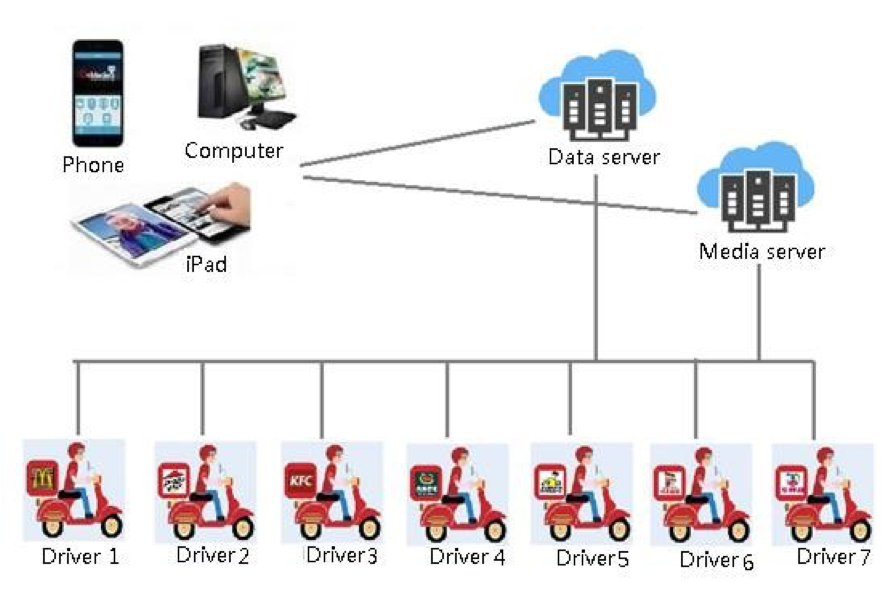 www.sostron.com
LED Screen
Parameters
www.sostron.com